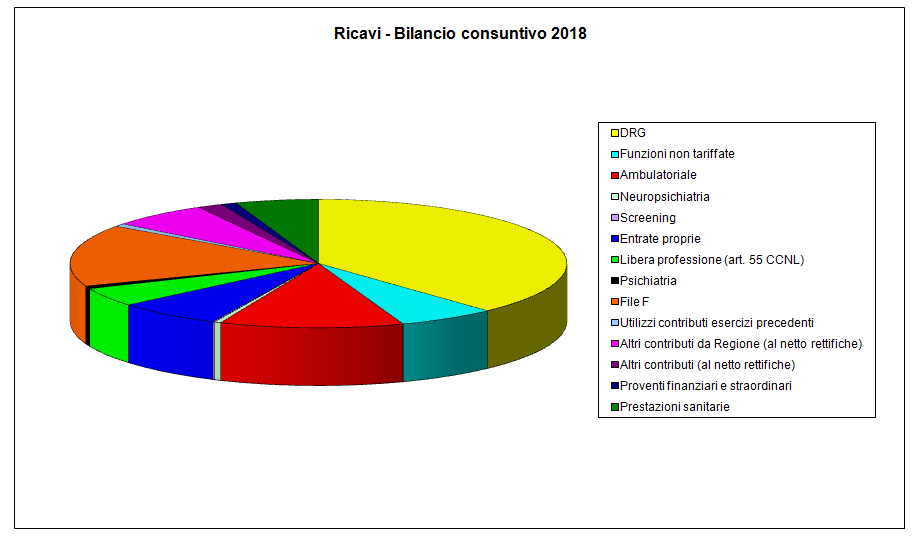 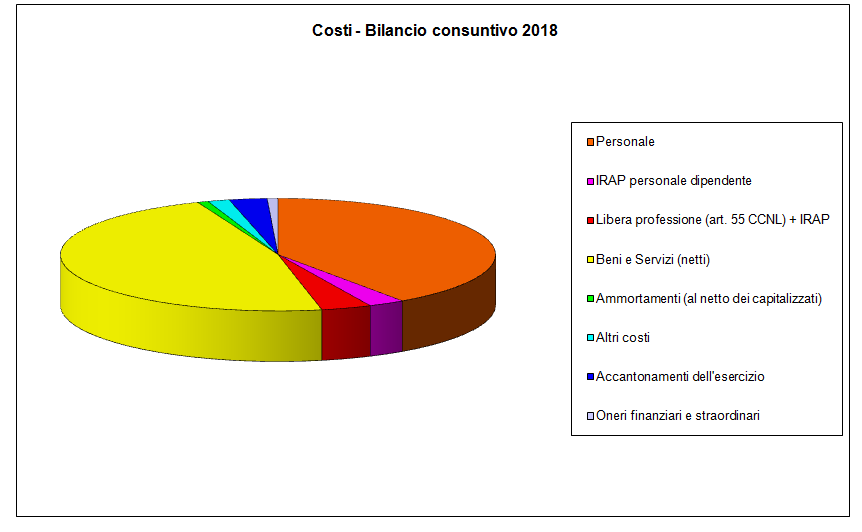 Conto economico 2018 - Ricavi
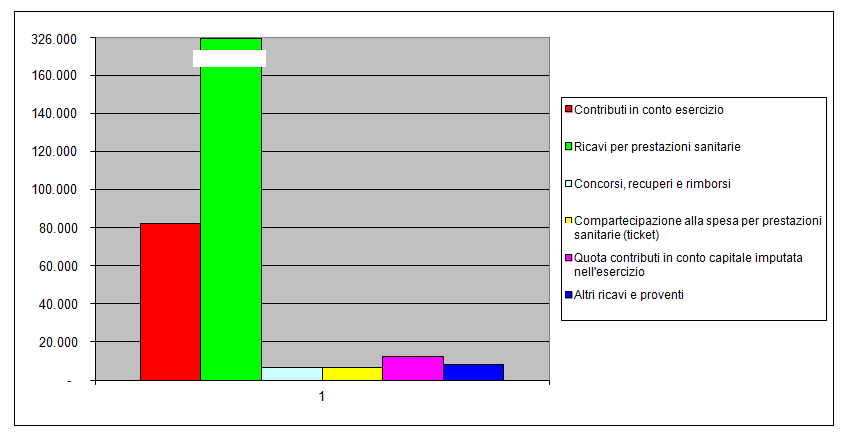 Conto economico 2018 - Costi
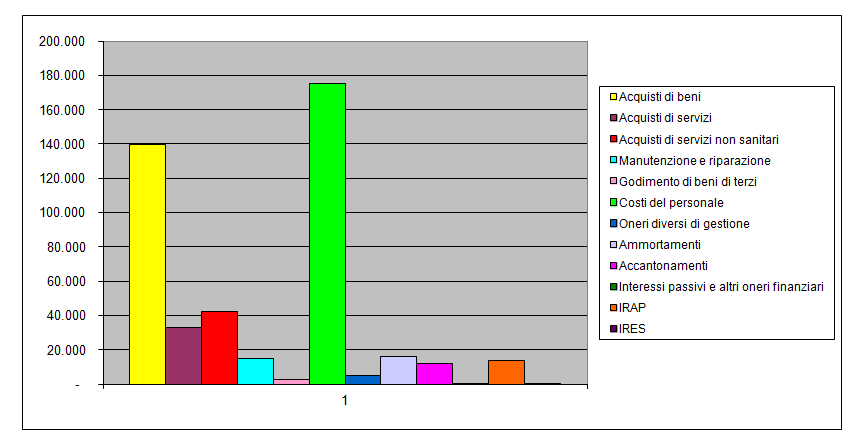 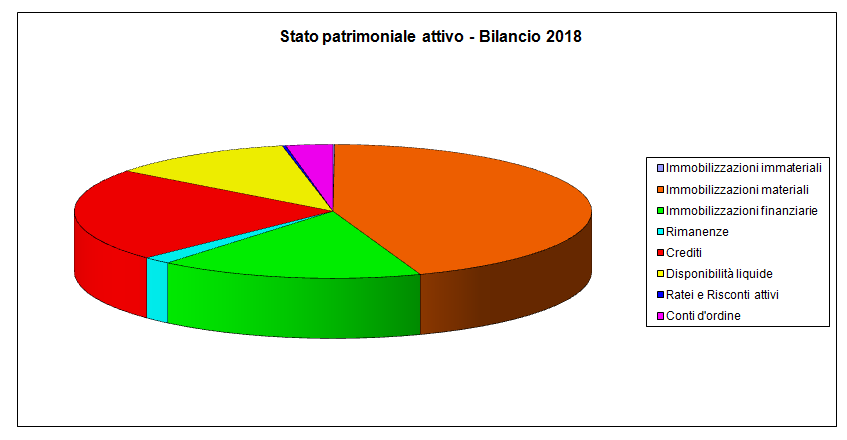 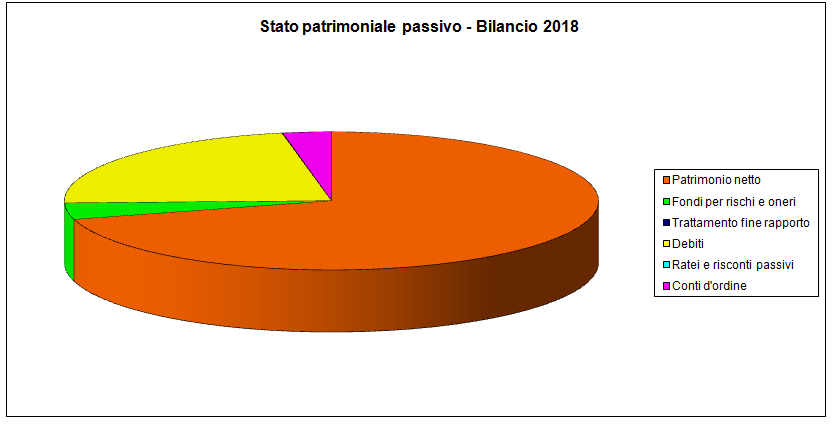